Characteristic of the technical training in elite high jumping 












Piotr Bora
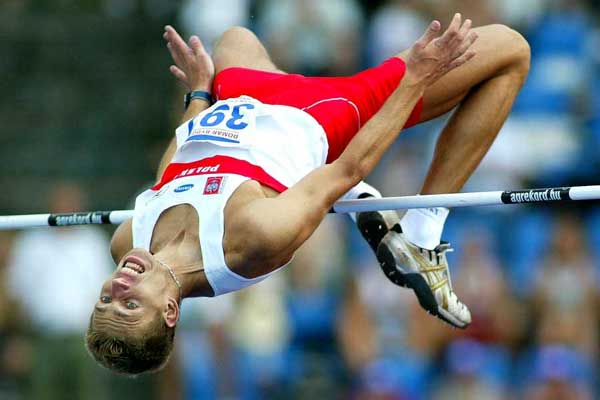 Many  coaches think that is strictly connection between the level of technique and sport results


Teaching and improving of the technique means that the athlete ought to work on his approach, take-off, rhythm and speed of the particular phases as well as on the technique of the jump
Tab. 1 The structure of the annual training for the elite high jump
Tab. 2  The   training  macrocycle structure   for  high  jumper  – indoor season
Tab.3   The training macrocycle structure for high jumper -  outdoor season
Introductory Mesocyckle
Monday – flexibility + jumping
Tuesday – strength I + el. of high jump technique
Wednesday – flexibility + special running drills
Thursday - -----------
Friday - strength II
Saturday  - general endurence
Sunday  - -------------
Introductory Mesocyckle
1 . Warm up
2 . Strength I 

3. El. of high jump technique
imitation of take-off 
	every 1 step   4x6 take off leg, 1x6 swing leg
	every 3 steps  4x4 take off leg, 1x4 swing leg

4. Cool down
Basic Mesocyckle
Monday – el. of high high  technique + jumping 
Tuesday – strength  I + el. of high  high technique
Wednesday – general endurence
Thursday - strength II
Friday - flexibility + jumping
Saturday  - speed endurence
Sunday  - -------------
Basic Mesocyckle
1 . Warm up
2. Jumping + El. of high jump technique 
multibounds LL-RL, LL, RL LLLL-RLRL

Rhythms of take-off 
	every 1 step   4x6 take off leg, 1x6 swing leg
	every 3 steps  4x4 take off leg, 1x4 swing leg
	every 5 steps  4x4 take off leg, 1x4 swing leg
	
3. Cool down
Basic Mesocyckle
1 . Warm up
2 . Strength I 
3. El. of high jump technique
Rhythms of take-off 
	every 1 step 3x6 take off leg, 1x6 swing leg
	every 3 steps 3x4 take off leg, 1x4 swing leg
4. Cool down
Special Preparation  Mesocyckle
Monday –  high jump  technique
Tuesday – strength  I + el. of high jump technique
Wednesday – flexibility + speed + jumping
Thursday - strength II
Friday – jumping + el. of high jump technique 
Saturday  - speed endurence
Sunday  - -------------
Special  Preparation Mesocyckle
1 . Warm up

2. High jump technique
Special acrobatic drills  10-15 minutes

Scissor technique 
approach  4 steps		 		3-4 repetitions
approach  6 steps		 		3-4 repetitions  

  
Flop technique 
approach  4 steps		 		3-4 repetitions
approach  6 steps		 		3-4 repetitions  

Flop technique 
approach 3 steps (take off – swing leg)	 6-8 repetitions

3. Cool down
Special  Preparation Mesocyckle
1 . Warm up
2 . Strength I 

3. El. of high jump technique
Rhythms of take-off 
	every 1 step  4x6 take off leg, 1x6 swing leg
	every 3 steps  4x4 take off leg, 1x4 swing leg

4. Cool down
Special  Preparation Mesocyckle
1 . Warm up

2. Jumping + El. of high jump technique 
jumping (multi-bounds, hurdle hops)
Special acrobatic drills  10-15 minutes
Rhythms of take-off 
	every 1 step 3x6 take off leg, 1x6 swing leg
	every 3 steps  3x4 take off leg, 1x4 swing leg

3. Cool down
Technical Preparation Mesocyckle
Monday –  strength  I + el. of high jump technique
Tuesday – high jump  technique
Wednesday – flexibility + speed 
Thursday - strength II
Friday -  high jump technique
Saturday  - flexibility + speed + jumping
Sunday  - -------------
Technical Preparation Mesocyckle
1 . Warm up

2 . Strength I 

3. El. of high jump technique
Rhythms of take-off 
	every 1 step  3x6 take off leg, 1x6 swing leg
	every 3 steps  3x4 take off leg, 1x4 swing leg
4. Cool down
Technical Preparation Mesocyckle
1 . Warm up

2. High jump technique
Special acrobatic drills  10-15 minutes
Scissor technique 
approach 4 steps 		2-3 repetitions
approach 6 steps		2-3 repetitions  


Flop technique 
approach 4 steps		4-6repetitions
approach 6 stpes		6-8 repetitions
full approach 	 	3-4 repetitions

3. Cool down
Technical Preparation Mesocyckle
1 . Warm up
2. High jump technique
Special acrobatic drills  10 minutes

Flop technique 
full approach 	10-12 repetitions


3. Cool down
Pre-Competition Mesocyckle
Monday –  strength  I
Tuesday – high jump  technique
Wednesday – speed + jumping 
Thursday - strength II
Friday -  ----------
Saturday  - competition
Sunday  - -------------
Pre-Competition Mesocyckle
1 . Warm up
2. High jump technique
Special acrobatic drills  10 minutes

Flop technique 
full approach 		8-10 repetitions

3. Cool down
Competion Mesocyckle
Monday –  strength I
Tuesday – high jump  technique
Wednesday – speed + jumping 
Thursday - strength II
Friday -  ----------
Saturday  - competition
Sunday  - -------------
Competion Mesocyckle
1 . Warm up
2. High jump technique
Special acrobatic drills  10 minutes

Flop technique 
full approach 		6-8 repetitions

3. Cool down
Tab. 4 The training macrocycle structure for high jumper    -  competition period
Direct Competition Preparation 



The period of preparation before main competitions and lasts five to seven weeks 


Sport training assumptions are based on knowledge, experience and invention of a coach
The typical structure of direct competition preparation in  elite high jump is divided into three phases:
Accumulation


Intensification


Transformation
Tab. 5 The typical structure of direct competition preparation in  elite high jump
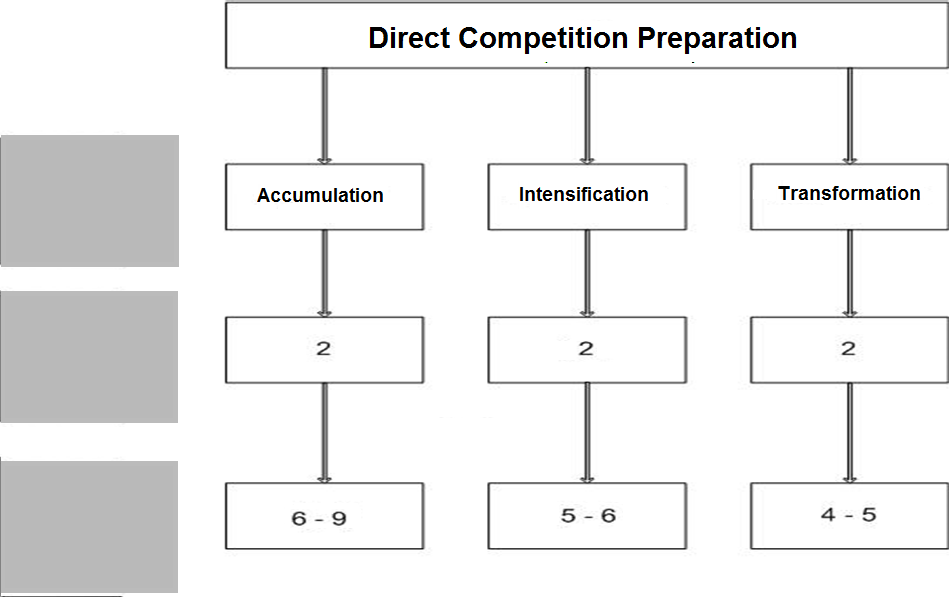 mesocycle
microcycle
training session
Table 6. The structure of direct competition preparation in elite high jump (Accumulation)
Accumulation I
1 . Warm up
2. Elements of high jump technique
Special acrobatic drills  10-15 minutes

Imitation of take-off 
	every 1 step  3x6 take off leg, 1x6 swing leg
	every 3 steps  3x4 take off leg, 1x4 swing leg

3. Cool down
Accumulation II
1 . Warm up
2. High jump technique
Special acrobatic drills  10-15 minutes
Rhythms of take-off 
	every 1 step  3x6 take off leg, 1x6 swing leg
	every 3 steps  3x4 take off leg, 1x4 swing leg

Scissor technique 
approach 4 steps		 		2-3 repetitions  
approach 6 steps		 		2-3 repetitions  

Flop technique 
approach 4 steps		 		4-6 repetitions  
approach 6 steps		 		4-6 repetitions  

3. Cool down
Table  7. The structure of direct competition preparation in elite high jump (Intensification)
Intensification
1 . Warm up
2. High jump technique
Special acrobatic drills  10 minutes
Rhythms of take-off 
every 1 step 			3x6 take off leg
	every 3 steps			3x4 take off leg


Flop technique 
approach 4 steps	 		3-4 repetitions  
approach 6 steps	 		3-4 repetitions  
full approach  			6-8 repetitions


3. Cool down
Table  8. The structure of direct competition preparation in elite high jump (Transformation)
Transformation I
1 . Warm up
2. High jump technique
Special acrobatic drills  10 minutes
Rhythms of take-off 
every 3 steps 3x3 take off leg
	

Flop technique 
approach 6 steps		 		3-4 repetitions  
full approach 					6-8 repetitions


3. Cool down
Transformation II
1 . Warm up
2. Speed

3. Elements of high jump technique
Special acrobatic drills  10-15 minutes
Rhythms of take-off 
every 3 steps 3x3 take off leg (on the curve)
	
3. Cool down
Tab. 9  The training macrocycle structure for high jumper       
- transition  period
Active  Rest I Mesocyckle
Monday –  warm up + sport games
Tuesday – -----------------------
Wednesday – swimming + bilogical recovery
Thursday - ----------------
Friday -  jogging + flexibility
Saturday  - ----------------
Sunday  - -------------
Active  Rest II  Mesocyckle
Monday – sport games + general strength
Tuesday – -----------------------
Wednesday – swimming + bilogical recovery
Thursday - ----------------
Friday -  jogging + flexibility
Saturday  - ----------------
Sunday  - -------------
Thank you